Úvahy nad výzkumnými otázkami a otázkami kladenými respondentůmJan MarešKpsych PdF MU, Brno
Úkol č. 1
Cvičení 1 (dovednost rozumět výzkumným sdělením a zpracovávat je pro vlastní účely): Student vytvoří dle zadaných kritérií APA anotaci o rozsahu max. 1 NS z doporučené nebo vlastní ukázky výzkumu. Anotace obsahuje téma, výzkumnou otázku, metody, výběr vzorku, vzorek, použité analýzy, informace k validitě a reliabilitě, hlavní výsledky, doporučení pro praxi a citaci daného výzkumu dle APA. Práci vloží do ISu.
Kvalifikační práce
K čemu je dobrá?
Jak vybrat téma a jak s ním pracovat?
Jak se dopracovat k výzkumné otázce a jaké to má důsledky?
Jak pracovat s literaturou?
Jak se ptát respondentů?
K čemu je kvalifikační práce dobrá?
Rozměr „oficiální“ ve vztahu k odborné komunitě i rozměr individuální.
Vypracováním kvalifikační práce má student prokázat schopnost samostatně využívat teoretické, metodologické i praktické poznatky získané během studia a aplikovat je při řešení konkrétního problému.

Měla by přispět k rozšíření empirické báze oboru.

Téma práce by mělo autora bavit a mít pro něj i praktický význam. Jedná se o vztah, který by měl vydržet navzdory nepříznivým vlivům nejméně po dobu DP ;)
Jak vybrat téma a jak s ním pracovat?
Co je špatný nápad – obvyklé pasti
Ještě nevím, navrhnu něco hodně obecného a pak se uvidí.
Alt. 1. Ještě nevím, zajdu na katedru a zeptám se, co by mi zadali.
Alt. 2. Na katedře běží výzkum, mají hodně dat, takže snad „něco“ z toho.
Alt. 3. Nikdo o tom na katedře moc neví, tak by to mohlo být zajímavé.
Mám dotazník a nějaká procenta snad už zvládnu.
Bude to určitě něco kvalitativního (ve smyslu statistice nerozumím a rozumět nechci).
Mám spoustu zájmů, vč. odborných. Zkusím tedy vybrat něco dostatečně odlehlého, aby mne to v jiných aktivitách nerušilo.
Výběr tématu
Jedná se „umění možného“ – výběr:
Mezi tématy navrhovanými („to se mi líbí“)
Výběr tématu vlastního („tohle mne zajímá“)

Téma: 
Musí být dostatečně úzké, aby bylo možno je v rozumném čase a s rozumným úsilím zvládnout (pozor na „obecná“ témata!)
Mělo by souviset s vlastní praxí („užitečnost“)
Mělo by být pro autora atraktivní

Obojí ovlivňuje i výběr školitele ;)
Název práce
Název předznamenává celou práci. Má být krátký, přesný a výstižný. Pokud možno má obsahovat klíčová slova, která charakterizují práci i příslušný postup. Pro upřesnění je možné použít podtitul.
V literatuře se setkáme s dvěma druhy názvů odborných textů: 
První mají poetické zaměření. Název má upoutat čtenáře a metaforičností vyvolat emoce. Často podoba otázky. („Novinářský“ přístup)
Druhý druh názvu  přímo informuje o problému a cílech. Obsahuje prvky dobře formulované výzkumné otázky.
[(závisle proměnná) jako funkce (nezávisle proměnné)] nebo (Efekt (nezávisle proměnné) na (závisle proměnnou)) pro [(danou populaci) nebo (jiné podmínky)]. 
Inspirací (nebo negativním příkladem) mohou být i již odevzdané práce - http://is.muni.cz/thesis/
Vstupní uvažování nad problémem
Definujte si témata, která vás zajímají. Snažte se je vyjádřit odbornými termíny.
Debatujte s kolegy, zda váš “zájmový seznam” je reprezentativní pro to, co chcete zkoumat, zda není příliš obecný, zda není příliš rozsáhlý či naopak stručný, zda jsou použité pojmy chápány vašimi kolegy stejně atd.
Konfrontujte svůj výběr témat, proměnných s obdobnými studiemi u nás i v zahraničí.
Napište si sám(a) pro sebe, jaké zkušenosti máte s tématy, která chcete zkoumat.
Sepište si, co všechno může ovlivnit (zkreslit) získaná data, když se rozhodnete takové jevy v současné škole zkoumat. Doplňte k tomu, jaká opatření je třeba udělat, aby zkreslení bylo co nejmenší.
JAK VZNIKAJÍ POZNATKY?
Autorita (J.A.Komenský, Průcha, Gavora…)
A priori – použití rozumu, logiky, intuice
Zkušenost (empirie), tradice
Věda = 2 + 3 + pochybování  ….. + 1


Charles Peirce – The Fixation of Belief http://www.peirce.org/writings/p107.html
VĚDA
VĚDECKÉ POZNATKY
PSY/PED
VÝZKUM
PRAKTICKÉ POZNATKY
PROFESE
Metodologie
JAK POSUZOVAT PLATNOST POZNATKŮ?
JAK VYTVOŘIT POZNATEK - UDĚLAT DOBROU DISERTAČNÍ PRÁCI?
AJ: methodology, findings, science, profession, research, validity, thesis
[Speaker Notes: Budování vědeckých poznatků je principielně jednodušší (kontext se snažíme epliminovat, nikoli zohledňovat).
Věda je sada nástrojů k učení se ze zkušenosti. (mitchell, jolley)]
EXPLORAČNÍ VÝZKUM
DATA
DATA
DEDUKCE
DATA
HYPOTÉZY
KONFIRMAČNÍ VÝZKUM
VZOREK
DESIGN
METODA
ANALÝZA
Když se řekne… věda
INDUKCE
JEVY
TEORIE
AJ: phenomena, (empirical) data, facts, induction, theory, deduction, hypotheses, sample, method, design, analysis, exploratory and confirmatory research, statistics
[Speaker Notes: Jevy = realita. Teorie = naše konstrukce, reprezentace reality. Je-li konstrukce dobrá, daří se nám lépe využívat reality ku prospěchu svému. 
Porozumění s tím nemá co dělat. Pravda je filozofický pojem.
Analýza – deskriptivní.
Statistická indukce již je součástí indukce.
Co dělá vědu vědou, je především systematičnost, kontrolovatelnost tvorby dat – objektivita(intersubjektivita). V kval bychom přidali ještě badatelovy hodnoty, čas a místo….
Fakta jsou výsledky analýzy dat, jde o tvrzení o datech.
Filozofie vědy se zabývá především vztahem mezi jevy a daty.]
VÝZKUMNÁ OTÁZKA
HYPOTÉZA
KONCEPČNÍ A PRAKTICKÁ STRÁNKA VÝZKUMU
KONCEPČNÍ
STRÁNKA VÝZKUMU
PRAKTICKÁ
STRÁNKA VÝZKUMU
EXTERNÍ VALIDITA
ZKOUMANÝ SOUBOR
METODA SBĚRU (TVORBY) DAT
KONSTRUKTOVÁ VALIDITA
INTERNÍ VALIDITA
DESIGN VÝZKUMU
VALIDITA ZÁVĚRŮ
ANALÝZA DAT
AJ: research question, hypothesis, external validity, construct validity, internal validity, validityof findings, research sample, method of data collection, research design, data analysis
upraveno dle Trochim, Donnelly, www.socialresearchmethods.net
DESKRIPCE
TYP
VÝZKUMU
PREDIKCE
NÁPAD
VYSVĚTLENÍ
ANALÝZA A
INTERPRETACE
DAT
VÝBĚR
ZKOUMANÝCH
OSOB
NENÁHODNÝ
VÝBĚR
VÝZKUMNÁ
OTÁZKA
NÁHODNÝ
VÝBĚR
KOMUNIKACE
VÝSLEDKŮ
HYPOTÉZY
POZOROVÁNÍ
METODA
SBĚRU DAT
DOTAZOVÁNÍ
Co chci zkoumat?
Co jsem zjistil?
ANALÝZA
PRODUKTŮ
Jak to chci zkoumat?
MAPA VÝZKUMUCO VŠECHNO PATŘÍ DO VÝZKUMU?

NESYSTEMATICKÉ ZDROJE
Inspirace
Šťastná náhoda
Běžný život

SYSTEMATICKÉ ZDROJE
Předchozí výzkumy
Teorie
Odborné přednášky
ZDROJE VÝZKUMNÝCH NÁPADŮ
[Speaker Notes: Nesystematické zdroje fungují téměř výhradně zkušenějším vědcům. Kdo neví, jak se výzkum dělá, nepozná, co je dobrý nápad na výzkum.]

VÝZKUMNÁ OTÁZKA JE ZODPOVĚDITELNÁ
Kolik andělů může tančit na špičce špendlíku?
Sledované proměnné musí být měřitelné
Často měříme jevy nepřímo

JE FORMULOVÁNA VÝZKUMNÁ OTÁZKA NE POUZE TÉMA
Život nadaných dospívajících
Je jasné co chceme zkoumat?
Je jasné k čemu chceme dospět?
JAK POZNÁM DOBROU VÝZKUMNOU OTÁZKU?

VÝZKUMNÁ OTÁZKA JE PŘIMĚŘENĚ ÚZKÁ
Kam si sedají extroverti a introverti v přednáškové místnosti?
Zúžení výzkumné otázky zpřesňuje výzkumný projekt.

VÝZKUMNÁ OTÁZKA JE HODNOTNÁ, 
SMYSLUPLNÁ, NENÍ BANÁLNÍ
Lidé s větší tendencí k prosociálnímu chování více vyžadují
prosociální chování od ostatních.
Zkoumání přináší nové informace
Není zbytečné ji zkoumat
JAK POZNÁM DOBROU VÝZKUMNOU OTÁZKU?

MALÁ NEBO ŽÁDNÁ ORIENTACE V LITERATUŘE
NEZNALOST ZDROJŮ, MÁLO ČASU NA STUDIUM

NESYSTEMATICKÉ ZPRACOVÁNÍ LITERATURY
ZPRACOVÁNÍ TOHO, CO MI PŘIŠLO POD RUKU

STUDIUM JEN DOMÁCÍ LITERATURY
NEZNALOST JAZYKA NEBO VÍRA V DOSTATEČNOST DOMÁCÍCH ZDROJŮ

NEKVALITNÍ ZDROJE
STUDIUM UČEBNIC, NEVHODNÉ ČASOPISY, POCHYBNÉ INTERNETOVÉ ZDROJE, AUTORITY
ZÁKLADNÍ CHYBY PŘI FORMULOVÁNÍ VÝZKUMNÉ OTÁZKY


PREDIKCE
KORELAČNÍ VÝZKUMNÝ PROJEKT
DESKRIPCE
DESKRIPTIVNÍ VÝZKUMNÝ PROJEKT
Souvisí míra sebehodnocení s užíváním drog?
Jaké je sebehodnocení uživatelů drog?
Zda a jak těsně spolu jevy souvisejí
Co je to? Kolik toho je? Jak často se to vyskytuje?
Umožňuje predikci jevů
Popis a klasifikace sledovaného jevu
JAKÉ JSOU ZÁKLADNÍ CÍLE VĚDECKÉHO SNAŽENÍ?

VYSVĚTLENÍ
EXPERIMENTÁLNÍ VÝZKUMNÝ PROJEKT
Je nízké sebehodnocení příčinou užívání drog?
Co zapříčiňuje co?
Umožňuje identifikovat kauzalitu vztahu
JAKÉ JSOU ZÁKLADNÍ CÍLE VĚDECKÉHO SNAŽENÍ?
CO JE TO HYPOTÉZA A JAK VZNIKÁ?
PŘEDPOKLÁDANÝ VÝSLEDEK VÝZKUMNÉHO PROJEKTU
CO OČEKÁVÁM, ŽE VYJDE
HYPOTÉZY SPECIFIKUJÍ VÝZKUMNÝ PROBLÉM
VÝZKUMNÁ OTÁZKA
Existuje vztah mezi tendencí chovat se prosociálně a vyžadováním
prosociálního chování od druhých?
HYPOTÉZA
Lidé s větší tendencí k prosociálnímu chování více vyžadují
prosociální chování od ostatních.
Projekt práce - struktura
popis řešeného problému;  
uvedení do kontextu problému v rámci současného stavu oboru (přehled literatury); 
určit cíle práce;
objasnit, jak se bude postupovat, aby se cílů dosáhlo.
Anotace práce
Když již je hotová představa o problému, je vhodné nachystat si anotaci (max. 250 slov)
V několika větách stručně představujeme cíl práce, teoretická východiska i metodologická východiska
Text anotace by měl chápat i laik. Je-li to „složité“, pak něco v předchozím procesu nebylo v pořádku. To, co nás zajímá a jak to děláme by mělo být obecně srozumitelné.
Výhoda při komunikaci s respondenty (informovaný souhlas, ochota spolupracovat).
Výhoda při propagaci práce a jejích výsledků.
Kvalifikační práce – věc veřejná
Naučte se o své práci hovořit a diskutovat
Vítejte kritické připomínky (v případě, že se týkají práce ;)
Snažte se průběžně na seminářích a konferencích zveřejňovat průběžné výsledky své práce
Práce s literaturou
Je nutné číst, řada „nových“ a „aktuálních“ témat vyplývá z neznalosti („objevování kola“, zkoumání banalit)
Literatura dává přehled i o způsobech zkoumání problému (design výzkumu, metody i jejich omezení)
K tématu je vhodné si obstarat přiměřené množství literatury ;)
Literaturu může doporučit školitel, důležitý je i vlastní výběr
Průběžně je velmi dobré psát si poznámky a vytvářet seznam literatury 
(„Odkud, doprčic, byla ta modrá knížka? A tohle jsem našel kde?“)
Od začátku podle normy ISO 
Užitečný on-line nástroj http://www.citace.com/
Práce s literaturou
Nutnost definovat klíčová slova (a jejich varianty) i v angličtině – užitečná pomůcka - slovníky
Vyhledávání
V katalogu knihoven – elektronické zdroje
V českém interentu (seznam, google)
Dostupnost českých (slovenských) zdrojů je všeobecně špatná, je pracná a časově náročná
Výstupy z výzmumů z veřejných zdrojů najdete na v RIVu (http:/www.vyzkum.cz/)
V anglických odborných časopisech 
http://www.ped.muni.cz/wlib/ 
BLACKWELL SYNERGY 
EBRARY Education 
Elektronická knihovna časopisů na MU 
ERIC - Educational Resource Information Center 
JSTOR - JOURNAL STORAGE 
PROQUEST 5000 
(…)
Práce s literaturou (2)
Zdroje – dostupné nejčastěji v knihovnách (vč. odkazů na databáze)
Nejhloupější věta totiž zní „k tématu neexistuje relevantní literatura“ 
Odborné knihy – monografie (učebnice konzultovat s vedoucím)
V angličtině - http://www.ped.muni.cz/wlib/ (doporučuji encyklopedie a eBrary Education)
Google books http://books.google.cz/
Odborné časopisy – Pedagogika, Čs. psychologie, e-psychologie, Školský psychológ, Orbis Scholae, Pedagogika.sk, Journal of Pedagogy / Pedagogický casopis...
Scholar google http://scholar.google.cz/
Sborníky z konferencí 
např. ČAPV,…
Vzdělávací portály – http://www.ceskaskola.cz/ (…)
Stránky občanských sdružení a neziskových organizací
Otázky kolem odpovědí na otázky
Jak odpovídáme na otázky
AJ: comprehension, retrieval, judgement, response
Model odpovídání na otázky
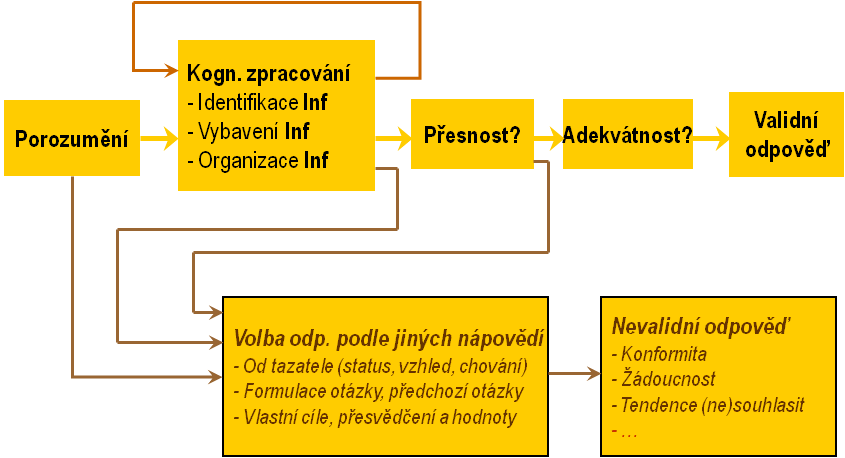 Canell, Miller, Oksenberg, upraveno dle Tourangeau, Rips, Rasinski (2000)
[Speaker Notes: Jak klást otázky?
Nejdříve je potřeba si uvědomit, jak na otázky odpovídáme, abychom je dokázali chytře vymýšlet.]
Griceho konverzační ideály
Normální konverzace v běžném životě interpretujeme tak, jako bychom očekávali od svých konverzačních partnerů naplnění následujících ideálů:

IDEÁL KVALITY
Neříkáme lži, ani věci, pro které nemáme důkazy 
IDEÁL RELEVANCE
Říkáme pouze věci, které jsou pro účel konverzace relevantní, smysluplné, účelné
IDEÁL KVANTITY
Naše příspěvky do konverzace jsou přesně tolik informativní, jak je třeba, ani o trochu víc
IDEÁL MRAVŮ
Naše příspěvky jsou jasné a stručné

Předpokládá se, že mluvíme pravdu, sdělujeme relevantní informace, sdělujeme adekvátní množství informací, a to jasně.

http://en.wikipedia.org/wiki/Gricean_maxims
[Speaker Notes: Ad. Kvalita – Lidé vás berou vážně, zejm. coby vědce. Sdělíte-li jim v otázce nějaký nesmysl, budou ho brát vážně. Jen málokdo řekne, to je nesmysl.
	Co říkáte na polistopadový celkový pokles mravů a růst kriminality?
Ad. Relevance – Zařadíte-li do otázky irelevantní informace, lidé je budou považovat za relevantní.
	 Jak často jste se minulý měsíc těšili do školy?
Ad. Kvantita – zde s podobnými důsledky jako relevance – Lidé předpokládají, že vše, co otázka obsahuje zde má své místo
Ad. Kvantita – Je-li otázka složitě/nejasně formulovaná, vzniká dojem, že se ptáte na složitou, citlivou věc.
	Jak často se vám stává, že když jdete do školy, tak máte pocit, že to, co vás ve škole čeká, se vám bude líbit?]
Pravidla volby/formulace otázek
RELEVANCE, ZNÁMOST TÉMATU –  pro vás i respondenta
JEDNODUCHOST, KRÁTKOST – krátkodobá paměť (7-2)
 jedna otázka jen na JEDNU VĚC (x dvouhlavňovost), pozor na podmiňování
SROZUMITELNOST, vyhýbejte se slangu, je nutné ji ověřovat, srozumitelnost všem respondentům
POZOR NA ZÁPORY v otázce 
VYHÝBEJTE SE SUGESTIVNÍM otázkám, zvažujte dojem na respondenta
VYHÝBEJTE SE EMOTIVNÍM otázkám
VYVAŽUJTE – zahrňte do otázky oba póly
nabídněte „NEVÍM“, kdykoli lze nevědět
POZOR NA KONTEXT daný předchozími ot.
… a další
[Speaker Notes: Aby usnadňovala vybavení těch paměťových stop, které chceme a minimalizovala nežádoucí „asociace“.]
Zkreslení v odpovědích
PŘITAKÁVÁNÍ 
SOCIÁLNÍ ŽÁDOUCNOST
SOCIÁLNÍ HOSTILITA
PAMĚŤOVÉ CHYBY
LHOSTEJNOST
VYHÝBÁNÍ SE EXTRÉMŮM
[Speaker Notes: Aby usnadňovala vybavení těch paměťových stop, které chceme a minimalizovala nežádoucí „asociace“.]
Jak hádáme odpovědi
Respondenti odpovědi obvykle „odhadují“
ve schopnostech a motivaci se respondenti liší
platí zde obecné heuristiky a zkreslení odhadů 
V odhadu využívají kontextuální nápovědi
formulace otázky
otázka, nabídnuté odpovědi
kontext ostatních otázek a odpovědí (struktura rozhovoru)
kontext „vyplňování dotazníku“ 
dotazování jako sociální setkání (Grice)
Odpovídání na otázky ovlivňuje další chování a kognici
Nezamýšlené důsledky dotazování („zživotnění“ tématu – sociální konstruování reality – „když se na to ptají, asi je to důležité“, přebírání naznačené struktury)
AJ: estimation, heuristics, contextual cues
Kladení otázek – dotazník vs. rozhovor
[Speaker Notes: Anonymita ale může dosáhnout takové míry, že nebudeme vědět, jestli dotazník vyplnil ten správný člověk.]
Kladení otázek – focus groups
FG (=ohnisková skupina)
	    – rozhovor s malou skupinou (5-10)
[Speaker Notes: Anonymita ale může dosáhnout takové míry, že nebudeme vědět, jetsli dotazník vyplnil ten správný člověk.]
VEDENÍ ROZHOVORU - PRŮBĚH
ÚVOD – představení tazatele, účelu rozhovoru, ujištění o důvěrnosti, dohoda o záznamu, raport
ZAHŘÍVACÍ KOLO – jednoduché neohrožující otázky
HLAVNÍ NÁPLŇ ROZHOVORU
ZKLIDNĚNÍ – uvolnění napětí, které se mohlo během rozhovoru nashromáždit
UZAVŘENÍ – poděkování, debriefing, rozloučení se. Pozor na jev „ruka na klice“
[Speaker Notes: To vše dohromady je v rozhovorovém schématu.]
VEDENÍ ROZHOVORU - PRAVIDLA
Mějte NATRÉNOVÁNO
NASLOUCHEJTE, i při strukturovaném rozhovoru
NEUTRALITA 
Otázky klaďte klidně, přímočaře a způsobem, který v respondentovi nevyvolá pocit ohrožení (nebo jiné nežádoucí pocity)
Minimalizujte návodnost, SUGESTIVNOST. Nedejte znát, jaké odpovědi si přejete slyšet.
Otázky řaďte spíše od obecnějších ke specifičtějším (trychtýř)
UŽÍVEJTE si to (nebo se alespoň tvařte, že vás to baví, že vás respondentův názor zajímá)
… nedodržení vede ke zkreslením – INTERVIEWER BIAS
KLADENÍ OTÁZEK - ROZHOVOR
Jde vlastně o ZPROSTŘEDKOVANÉ POZOROVÁNÍ 
	ptáme se druhých na výsledky jejich „pozorování“

Rozhovor je konverzace se specifickým CÍLEM, ÚČELEM.
Rozhovor je DOVEDNOST.

ZÁKLADNÍ PRVKY ROZHOVORU
 KLADENÍ otázek (formulovat, řadit, klást)
 NASLOUCHÁNÍ odpovědím (+ záznam)  
 VEDENÍ rozhovoru, aby směřoval k vytýčenému cíli
[Speaker Notes: CÍL je třeba mít jasný
Zastavit se u záznamu – získat souhlas a natáčet.
Spoléhání na záznam může vést k „neposlouchání“.]
Formy (formáty) otázek
OTEVŘENÉ – charakter odpovědi není určen
UZAVŘENÉ – omezené odpověďové varianty
Ano/ne, dichotomické, alternativní
Multiple-choice (ustáleně alternativní, mnohonásobné volby ;-)  
ŠKÁLOVÉ (posuzovací, ratingové) – přímá kvantifikace


SPECIÁLNÍ (PSYCHOLOGICKÉ) – vědomé porušení „pravidel“ >> skrytí pravého účelu >> verbální chování
Např. projektivní, asociační (konotační)
Manipulativní, experimentální (např. nucená volba, sugesce)
[Speaker Notes: Rozdíl mezi otevřenými/uzavřenými a těmi speciálními spočívá také v míře]
Formulace otázek do dotazníku
Ptejte se jazykem, kterému respondent rozumí
Nikoli „pedagogičtinou“ či „psychologičtinou“, shrnutí a zobecnění s využitím odborných termínů je vždy prací badatele
Neptejte se přímo na hypotézy či výzkumné otázky
„Má vaše škola vizi?“, „Máte problémy se studijní motivací?“
Nezneužívejte otázku „Proč?“
„Proč se vám líbí Pepa Novák?“
[Speaker Notes: Anonymita sice u dotazníku usnadňuje odpovídání na citlivé otázky, ale je potřeba toho využívat pouze s mírou.]
Formulace otázek do dotazníku (2)
Spíše specifické než obecné
Spíše uzavřené než otevřené (ale…)
Spíše nabídnout „nevím/nemám názor“, než ne
popř. zvážit možnost střední/neutrální alternativy
Spíše nucená volba než (ne)souhlas
Pořadí otázek (obecnější před specifickými)
Specifika konkrétních formulací
Pozor na obecné kvantifikátory
Neptejte se v dotazníku, na co byste se nezeptali ústně
[Speaker Notes: Anonymita sice u dotazníku usnadňuje odpovídání na citlivé otázky, ale je potřeba toho využívat pouze s mírou.]
Zvyšování reliability zmnožením  položek
Jedna otázka je velmi zranitelná
Když se zeptáme vícekrát trochu jinak, máme více šancí na úspěch
Průnik více otázek hledáme zprůměrováním (popř. sečtením)

Kdy lze sčítat položky 
Kladná korelace – odpovědi jsou produktem téže vnitřní tendence
Kumulace – chování, událostí
Přednosti a slabé stránky dotazování
MOŽNÉ PŘEDNOSTI
Mnohem snazší přístup k širší paletě jevů
Časová nezávislost
Menší náročnost – finanční, časová
MOŽNÁ SLABÁ MÍSTA
Zranitelnost daná zprostředkovaností
Kvality nástroje
Literatura (výběr)
GAVORA, P. Úvod do pedagogického výzkumu. Brno: Paido, 2000.
GAVORA, P. Výzkumné metody v pedagogice. Brno: Paido, 1996.
E-učebnica metodológie kvantitatívneho výskumu - http://www.e-metodologia.fedu.uniba.sk/ 
ŠVAŘÍČEK, R., ŠEĎOVÁ, K. (Eds.) Kvalitativní výzkum v pedagogických vědách: pravidla hry. Praha : Portál, 2007. 

MAREŠ, J., GAVORA, P. Anglicko - český pedagogický slovník. Praha: Portál, 1999. 
PRůCHA, J., WALTEROVÁ, E., MAREŠ, J. Pedagogický slovník. Praha: Portál, 1995. 

SPOUSTA, Vladimír. Vádemékum autora odborné a vědecké práce (se zaměřením na práce pedagogické). Brno: Masarykova univerzita, 2001. 158 s.
ČMEJRKOVÁ, S.; DANEŠ, F.; SVĚTLÁ, D. Jak napsat odborný text. Praha: LEDA, 1999. 255 s. 
ECO, Umberto. Jak napsat diplomovou práci. Olomouc: Votobia, 1997. 271 s.
Internetové zdroje
Jak psát a upravovat diplomovou práci (e-learning PdF MU, kol. autorů)
http://moodlinka.ped.muni.cz/mod/resource/view.php?id=12931 
Hendl, J., Blahuš, P. Jak na to? Metodologie závěrečné práce. FTVS UK Praha 
http://www.ftvs.cuni.cz/hendl/index1.htm